Intro to Advocacy
Dr. Ilona Argirion
Dr. Oluwatosin Olateju
Stephanie Klapper, MSW
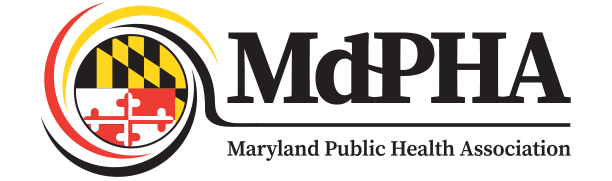 Ilona Argirion, PhD, MpH
Epidemiologist

Assistant Professor at Georgetown University School of Health and Epidemiology graduate program

National Cancer Institute, Division of Cancer Epidemiology and Genetics

At-large board member of MdPHA (year 3)

Advocacy Committee Co-Chair (year 2)
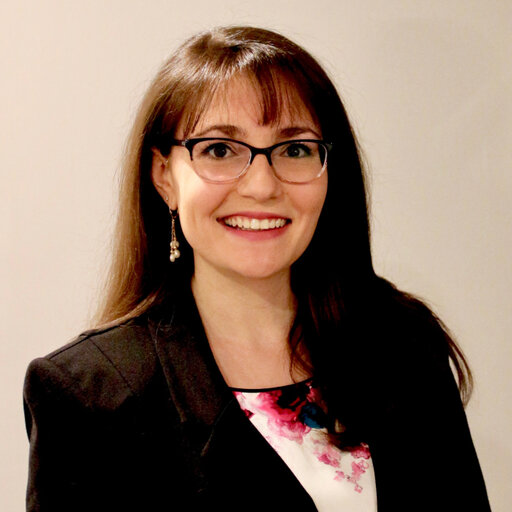 Contact: ilona.argirion@georgetown.edu
Oluwatosin Olateju, DrPH, MSN-CPHN, BSN, RN
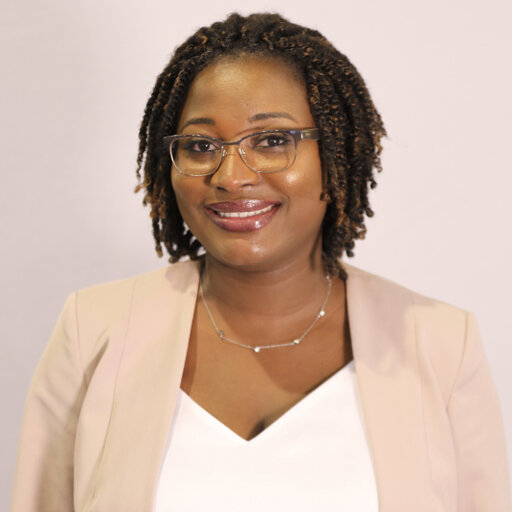 Assistant Professor of Nursing at Coppin State University 

Founder and Executive Director, Food and Care for All Inc. 

Commissioner and Co-Chair of the Maryland Commission on Public Health 

Advocacy Committee Co-Chair (year 2)
Contact: oolateju@coppin.edu
Stephanie Klapper, msw
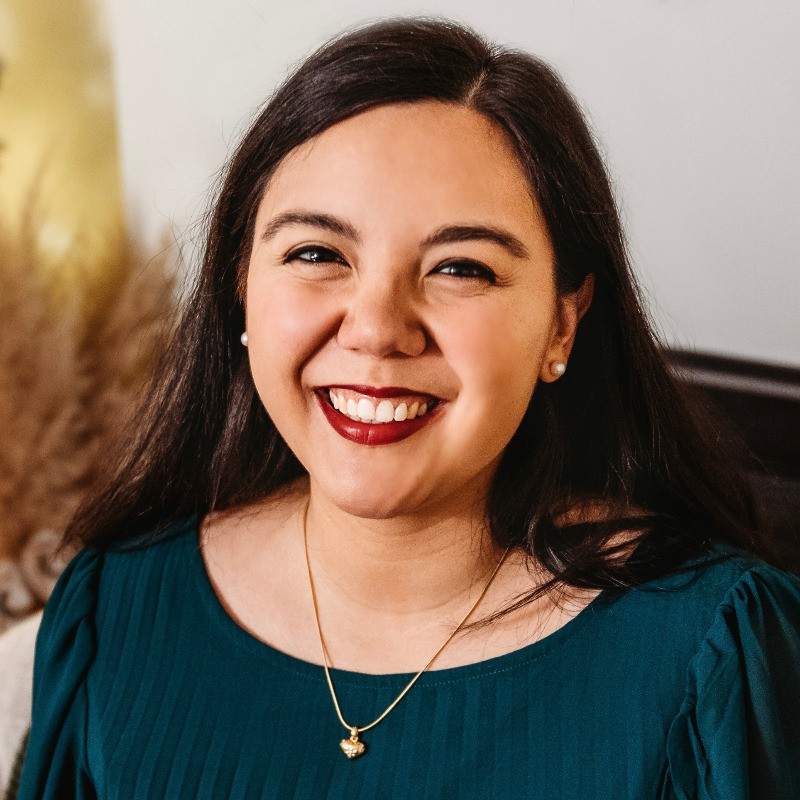 Deputy Director of Maryland Health Care for All! Coalition

Instructor for the Johns Hopkins Bloomberg School of Public Health (Intro to Campaigning & Organizing for Public Health)

Consumer representative on state workgroups
Contact: stephanie@healthcareforall.com
What is the Maryland Public health association (mdpha)?
One of the oldest and most vibrant state affiliates of the American Public Health Association (APHA)

Maryland’s leading professional organization for those working in the field of public health 

Committees: 
Student Section of Maryland Public Health Association (SMdPHA)
Advocacy
Finance 
Program 
Membership
Communications
5
Advocacy: Stronger through partnership
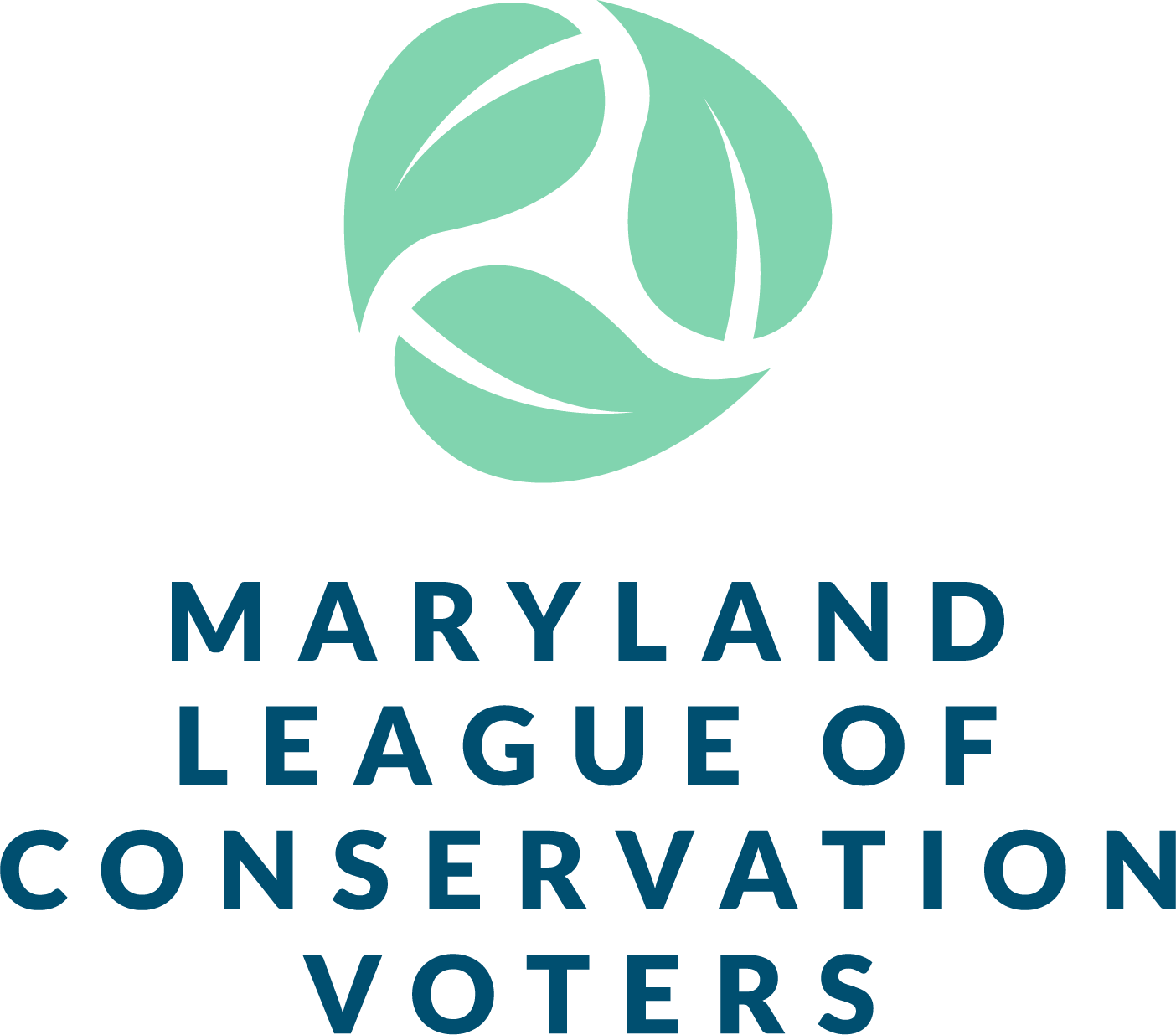 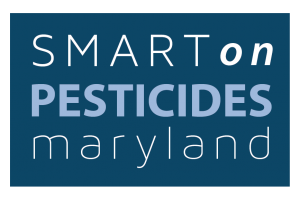 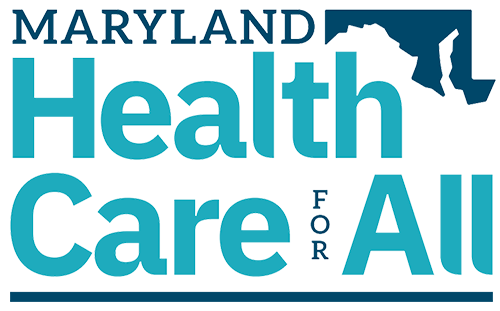 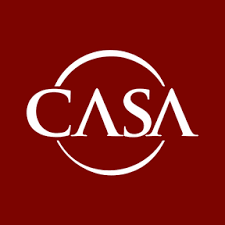 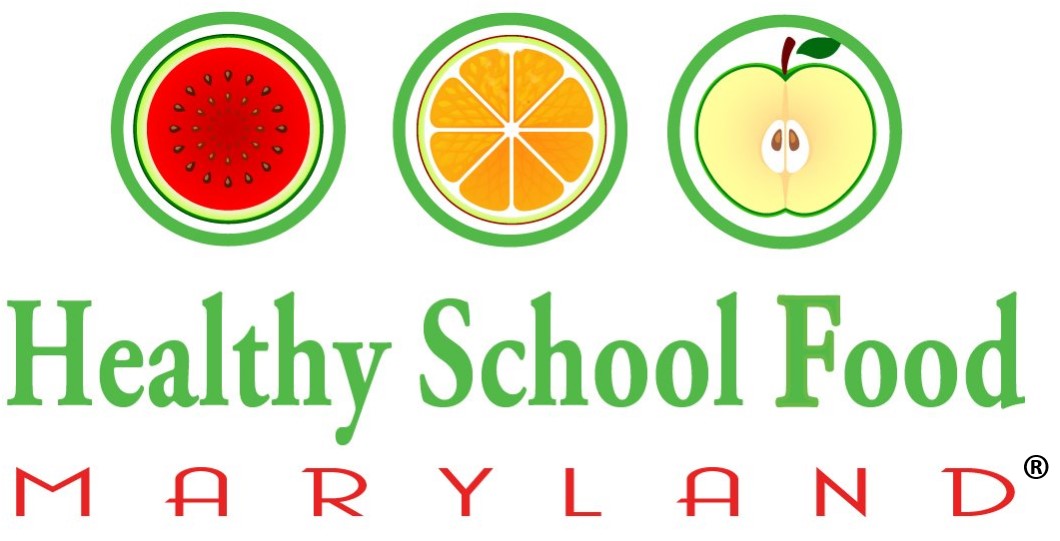 Advocacy: A year in review
Legislative wrap-up
Advocacy committee weighed in on 25+ bills

Select Highlights (passed)
Commission on Public Health – Establishment
Maryland Medical Assistance Program, Maryland Children's Health Program, and Workgroup on Low-Income Utility Assistance
Maryland Health Benefit Exchange and Maryland Department of Health - Health Care and Dental Care Coverage for Undocumented Immigrants - Report 
Cannabis Reform
Natural Resources - Greenspace Equity Program - Establishment
Carroll County - Alcoholic Beverages Licenses - Residency Requirement
Pesticides - PFAS Testing – Study
Maryland Health Benefit Exchange - State-Based Young Adult Health Insurance Subsidies Pilot Program – Sunset Extension
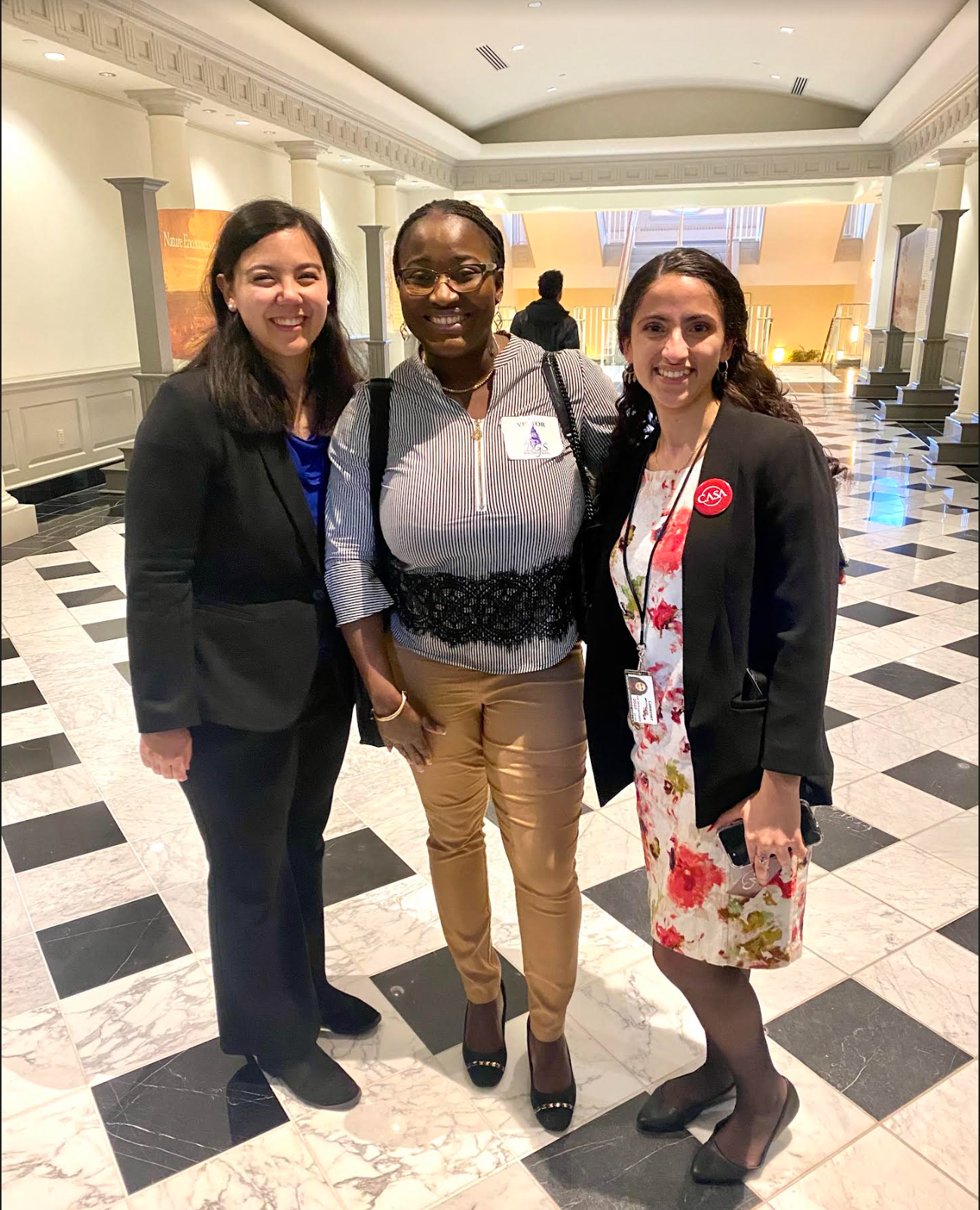 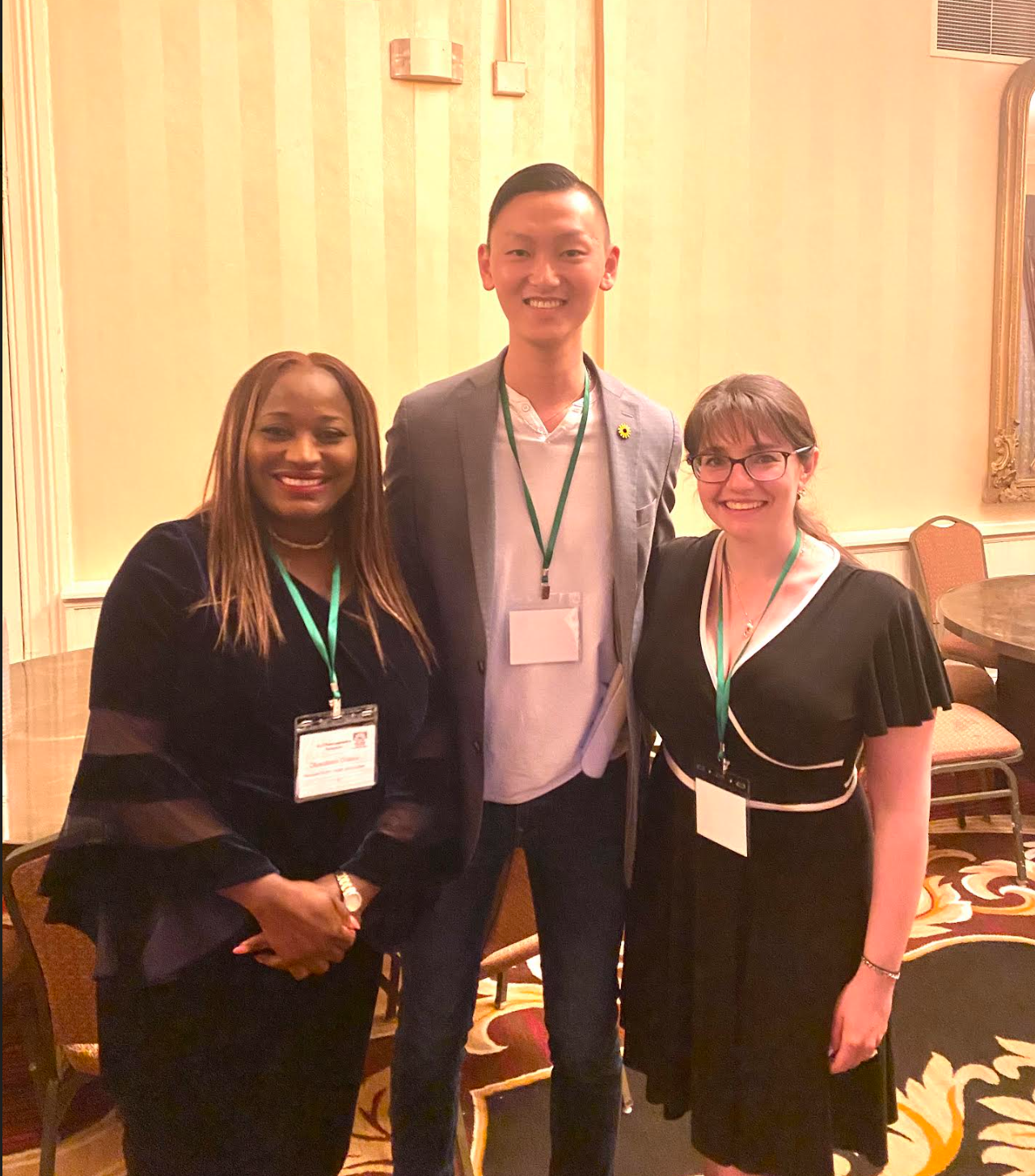 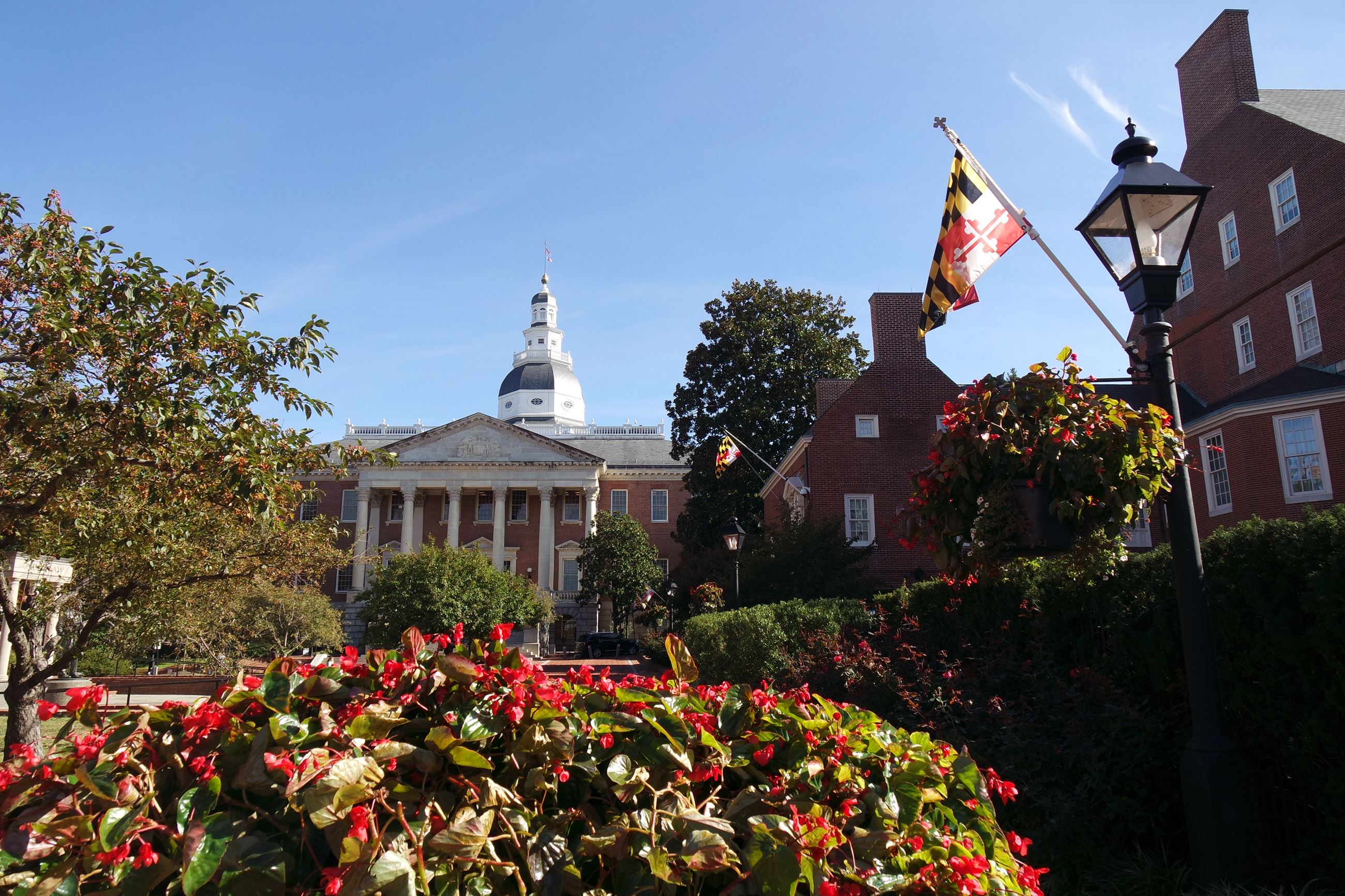 What can we look forward to in 2024?
Legislative Priorities

Environmental Health 
Smoking, Alcohol, and Cannabis
Health Equity (including prescription affordability) 
Mental Health
Violence Prevention
Maternal and Fetal Health
Nutrition, Food Access, and Safety
How can you get involved?
Committee Co-chairs
Final Approval and Submission
Legislative Priority Lead
Legislative Priority Lead
Legislative Priority Lead
Legislative Priority Lead
Legislative Priority Lead
Legislative Priority Lead
Legislative Priority Lead
Aid in identifying relevant bills, testimony assignments and review
Advocates*

Learning, drafting written and oral testimony, giving testimony
Learning, drafting written and oral testimony, giving testimony
* Can aid in identifying relevant bills
[Speaker Notes: Anyone can write/give testimony as long as it has the final approval of the committee chairs]